PB202MACROECONOMICS
CHAPTER 6
INFLATION AND UNEMPLOYMENT
Chapter Summary
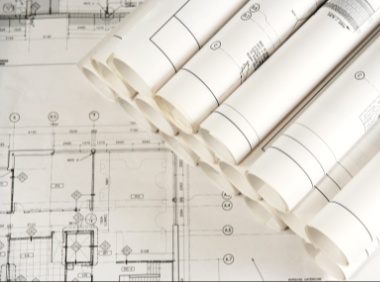 Arrow Process
Why use graphics from PowerPointing.com?
Definition
 Types (Cost Push, Demand Pull, Imported Inflation)
 Effects
 Rate formula 
 Method to control
The four phases  of business cycle
UNEMPLOYMENT
INFLATION
BUSINESS CYCLE
Definition
 Types
 Effect
 Rate Formula
 Method to control
Prepared by: Azlina bt Azmi
Session of December 2010
This illustration is a part of  ”Building Plan”. See  the whole presentation at slideshop.com/value-chain
Business Cycle
Business Cycle
The term business cycle (or economic cycle) refers to economy-wide fluctuations in production or economic activity over several months or years.
Business cycles are usually measured by considering the growth rate of real gross domestic product.
Is a wave-like movement in economic activity
The four stages of the business cycle are peak, recession (contraction), trough and recovery
The Stages of Business Cycle
Peak 
The economy is at full employment
A prosperity period
The economy experience a high level of output and trade, higher employment levels and income
More investment from business optimism
Could be a situation where the number of jobs are more than the number of workers – lead to increase in wages, price, interest and profit
The Stages of Business Cycle
Recession
An increase in level of unemployment
A decrease in the volume of output, trade and transactions
A decline in consumption expenditure and investment level
A deep and prolonged recession is known as a depression
Normally lasts for a six-month period, with continued decline in real GDP
The Stages of Business Cycle
Trough 
The situation when the minimum point recession ends (real GDP stops falling)
Will last until there is an increase in real GDP
The overall economic activity will fall to the lowest level
Unemployment rates will be higher and will create many problems
The period of a great suffering and hardship facing by society
The worst phase of business cycle
The Stages of Business Cycle
Recovery 
Is a period of revival leading to an upturn of the economy
Initiated by government expenditure, changes in production techniques, new innovations and exploitation of new sources technology
Government expenditure stimulate the demand for consumption of goods 
As a result, the employment level, output, income, wages, price and profits start to increase
UNEMPLOYMENT
Definition
Types (Frictional, Structural, Cyclical & Seasonal)
Effect
Rate formula
Method to control
Definition
Unemployment is defined as those individuals who do not currently have a job but who are looking for job
The employed are individuals who currently have jobs
Thus, employed+unemployed = labor force
People who are not working and are not looking for work are not considered to be a labor force such as a full-time student, home maker and retiree
Types of unemployment
Frictional unemployment
Occurs when people are in between jobs, or are entering the labor force, or reentering labor force
This may ever happen in full employment when people quit their jobs for a better position or higher wages or when fresh graduates are actively seeking for a job
Types of unemployment
Cyclical unemployment
Occurs when there is a lack of jobs that results because of a downswing in a business cycle or a recession
Companies close down and the workers are laid off
Is a matter of serious compared to frictional unemployment
Types of unemployment
Structural unemployment
Arises due to structural changes in the economy of a country
Exists because the composition of the labor force does not respond quickly to meet changing demands, technological changes or competition from imported goods and so on
The workers find that their skills, talents and experience are unwanted due to changes in technology and consumer demand
Types of unemployment
Seasonal unemployment
Arises due to a seasonal variation in the activities of particular industries
This may caused by climatic changes , changes in fashion or inherent nature of the industries themselves
Example: fisherman who is unable to catch fish during winter or rainy day
Effects of Unemployment
Effects on individuals and society
Loss of income and self respect
Loss of job skills
Social and political problems
Effects of Unemployment
Effects on economy
Causes loss in government revenue obtained from personal taxes
Reduce development activities of the economy
Lead to slow economic growth and low output
Unemployment Rate Formula
Unemployment rate (%) = (number of unemployed/labor force) x 100%
OMO by buying the securities
 Lower: 
Reserve requirement (r.r)
 Bank Rate/discount rate
 Interest rate (r)
Increase  Government Spending (G)
 Decrease Taxes (T)
Job training and technical education
 Job creation/opportunities
Measures to Control Unemployment
The government can implement any one or a combination of monetary, fiscal and direct control policies
Monetary policy
The government may practice expansionary monetary policies which increase money supply in the economy
Open Market Operations
Lowering the reserve requirement
Lowering the discount rate
Lowering the interest rate
Open Market Operation (OMO)
Government will buying the securities from the citizens , thus the price of securities will decrease
This leads increase in money supply (Ms) as well as purchasing power of citizens
Reserve Requirement (r.r)
Lowering r.r during unemployment by central bank increase the cash ratio of commercial banks
Encourage the commercial banks to offer more loans
Discount Rate/Bank Rate
Discount rate/bank rate is the rate restricted by the Central Bank to commercial banks 
This rate may be a cost for commercial banks 
Commercial banks have to pay this cost if they want to borrow from the Central bank
Interest rate
Interest rate is the rate imposes on deposits by commercial bank
By lowering the interest rate will discourage people do savings less and spending more in economy
Measures to Control Unemployment
Fiscal Policy
The government may practice expansionary fiscal policies through taxation and public expenditure
Decrease in taxes
Increase in government expenditure
Measures to Control Unemployment
Direct Control Measures
Besides monetary and fiscal policies, some direct control measures are taken to control unemployment
Providing training and technical education
Development of new land
Job creation in various sectors in an economy
Inflation
Definition
Types (Cost Push, Demand Pull, Imported Inflation)
Effects
Inflation rate formula
Method to control (Monetary Policy, Fiscal Policy, Direct Control)
Inflation
Inflation can be defined as a situation where there is a continuous increase in general price level over time
Generally inflation is a situation where
There is too much money chasing too few goods
Cost of living has increased
There is persistent fall in the value in the economy
Prices are rising
Types of Inflation
Demand pull inflation
The basic cause of inflation comes from the demand side
When aggregate demand cannot meet the aggregate supply
Resulted the rightward shift in the AD curve – excess in demand – push prices upwards
Demand Pull Inflation Graph
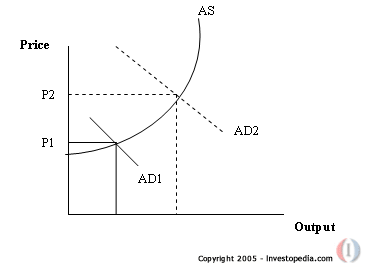 Types of Inflation
Cost push inflation
The basic cause is the rising costs of production (an increase in wage rate & prices of raw materials)
When industries are faced with rising production costs, they will push prices up
Shift AS curve to the left – price increase
Cost Push Inflation Graph
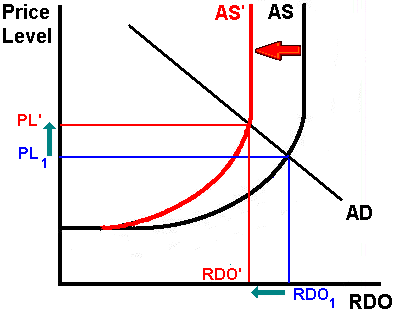 Types of Inflation
Imported inflation
If there is inflation in the source countries of imports, imported inflation comes in along with the imported goods and services
Example: inputs or raw materials such as crude oil are purchased at high, inflated prices from Middle East where the inflation originates, non-oil producers like Singapore import the inflation as well
Effects of Inflation
Distribution of income
The people who stand to gain from continuous inflation
Businessman who earn higher profits from rising prices
Property owners / real estate owners
Shareholders who receive higher dividends
Debtors because real value of money increase
The people who tend to lose from continuous inflation
People dependent on fixed incomes
Holders of government bonds, fixed deposits in banks, life insurances policy
Creditors because the real value of money will be less
Effects of Inflation
Savings 
Inflation depreciates the value of fixed deposits
People will save less and invest in non-financial sectors such as houses and land
Effects of Inflation
Production
During inflation, the general level of prices rises and producers make higher profits
Lead the producers to increase their level of production and investment
Create more jobs opportunities
Effects of Inflation
Balance of trade
Many countries face a deficit balance of trade because import is greater than export
Arises because imported products are now cheaper than domestic products
OMO by selling the securities
 Raise: 
Reserve requirement (r.r)
 Bank Rate/discount rate
 Interest rate (r)
Lowering  Government Spending (G)
 Increase Taxes (T)
Price control 
 Compulsory savings 
 Increase labor production
 Wages control
 Anti-hoarding campaign
Measures to Control
The government can implement any one or a combination of monetary, fiscal and direct control policies
Monetary policy
The government may practice contractionary monetary policies which increase money supply in the economy
Open Market Operations – selling of the securities
Raising the reserve requirement
Raising the discount rate
Raising the interest rate
Measures to Control
Open market operation 
Selling of securities or short-term bonds to the public and banking community by central banks directly reduces the hold cash balances in the public’s assets
Measures to Control
Raising the reserve requirement
The central bank would raise the reserve requirement to reduce cash resources in commercial banks
Force commercial banks to restrict their lending activities
Reduce the ability of commercial banks to provide loans
Leads to decrease in the supply of money
Measures to Control
Raising the discount rate/bank rate
The discount rate is an interest rate a central bank charges depository institutions that borrow reserves from it
A rise in discount rate for member banks will reduce monetary supply in economy
Measures to Control
Raising the interest rate
The central bank would persuade commercial banks to increase their rates of interest to attract people save more
Measures to Control
Fiscal policy
The government will practice contractionary fiscal policy
Increase in taxes (will reduce the disposable income)
Decrease in government spending (government cut the salary and postpone its development projects to reduce the purchasing power)
Measures to Control
Direct control
Price control and rationing
By fixing a floor price and ceiling price
Rationing by using coupons where consumers can purchase limited goods
Measures to Control
Anti-hoarding campaign
Campaign that against storing goods which can cause a shortage and push up in price

Compulsory savings
A compulsory deduction from salary workers that is credited to worker’s accounts
In Malaysia, 11% of the workers wages are deducted into Employee Provident Fund (EPF) upon retirement